In Colorado…
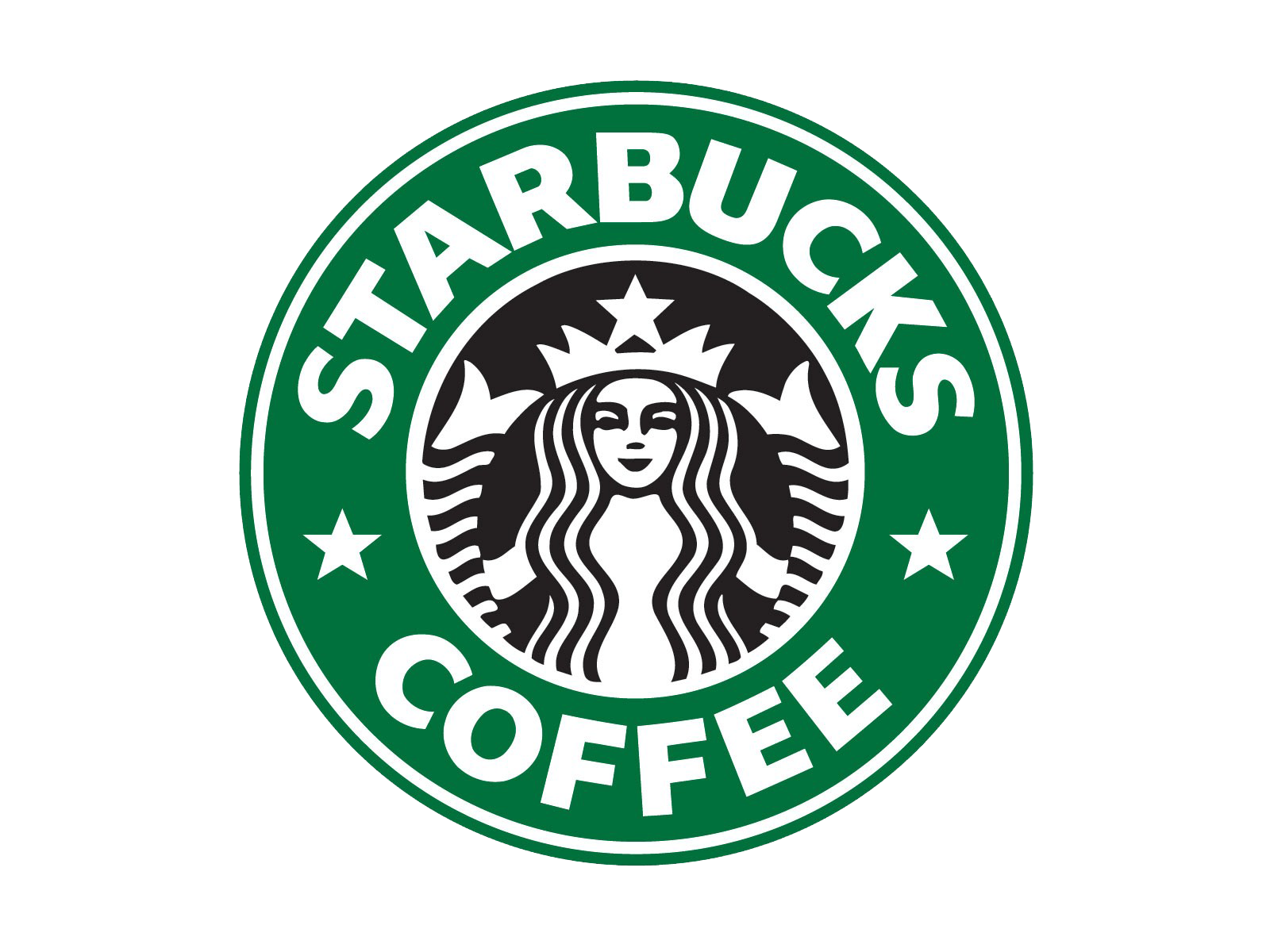 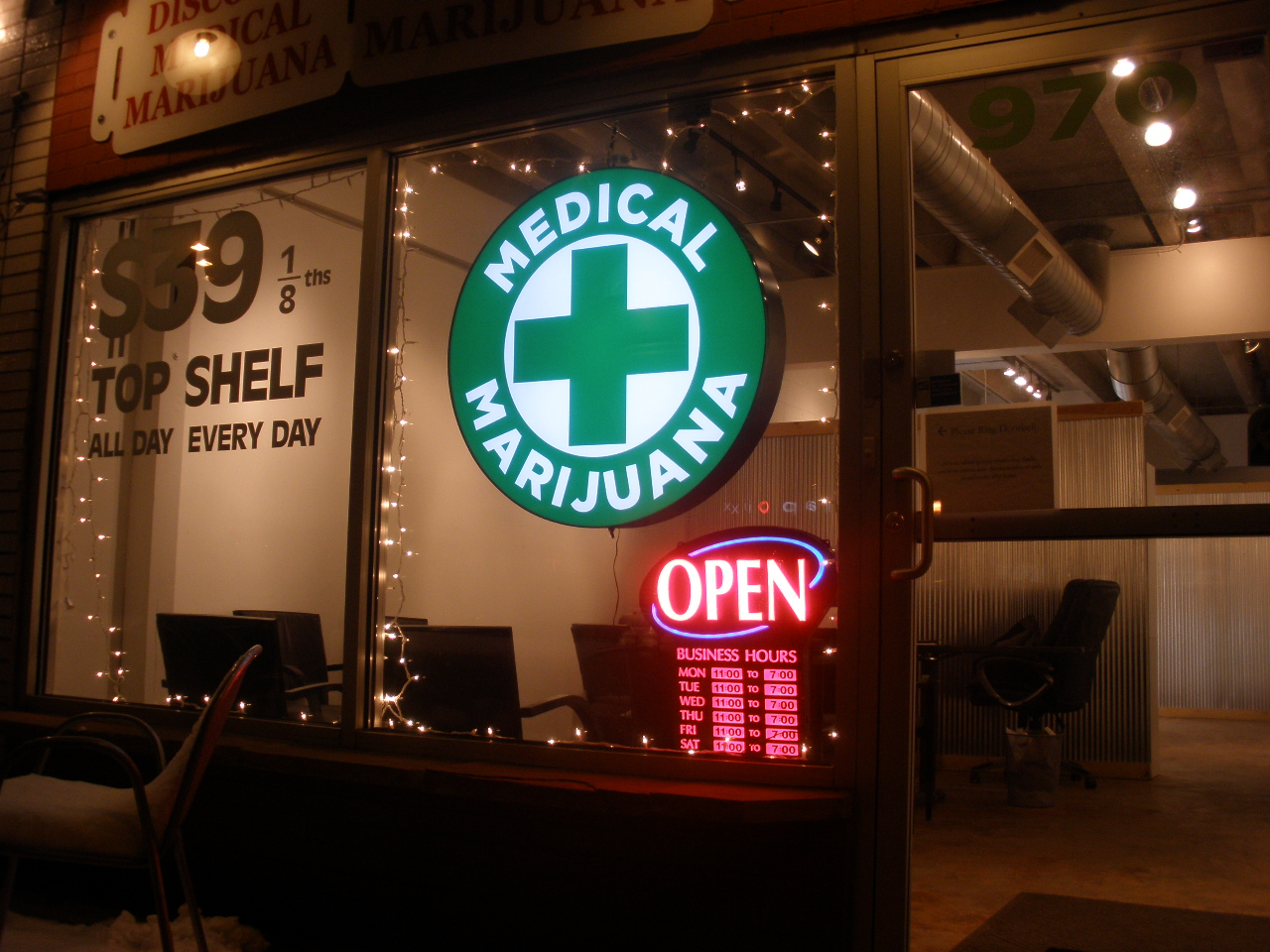 to
3
1
To what extent is the legalization of marijuana beneficial?
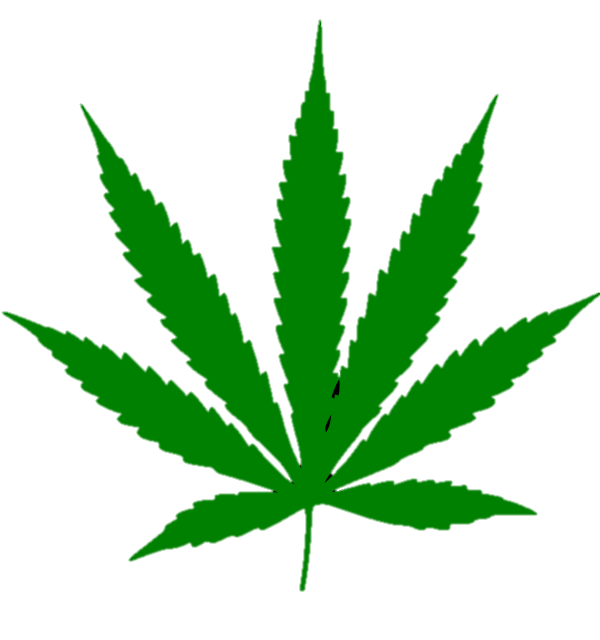 Hannah Roberson
Medical Aspect
Thesis
Concession
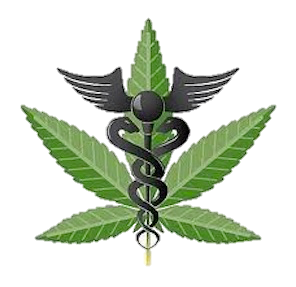 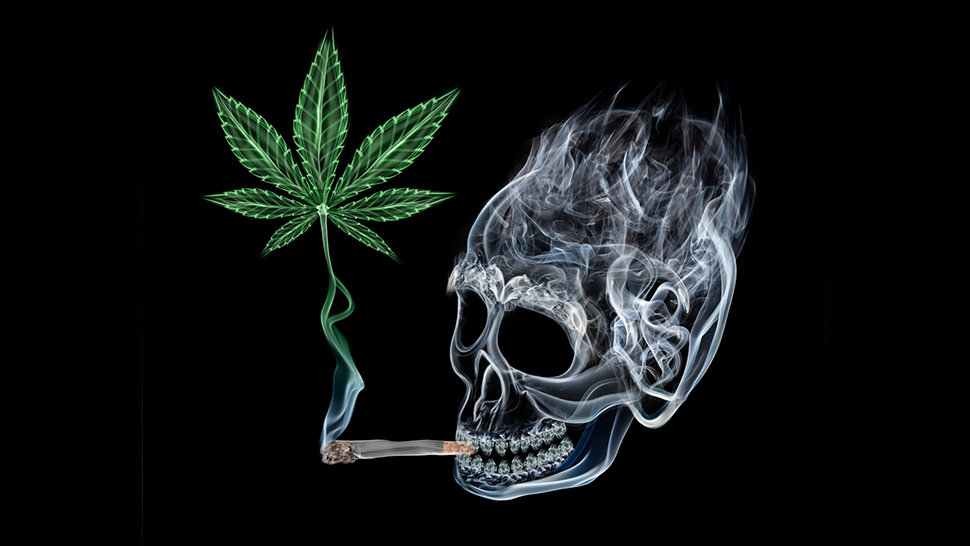 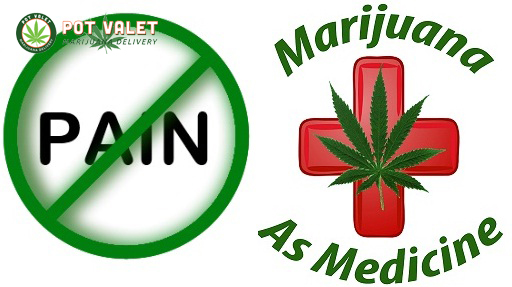 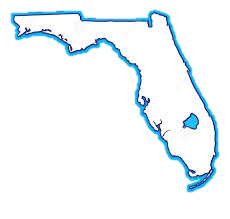 Local Problem
Gov. Scott approves medical marijuana for terminally ill patients
Medical cannabis will be used to ease pain and suffering
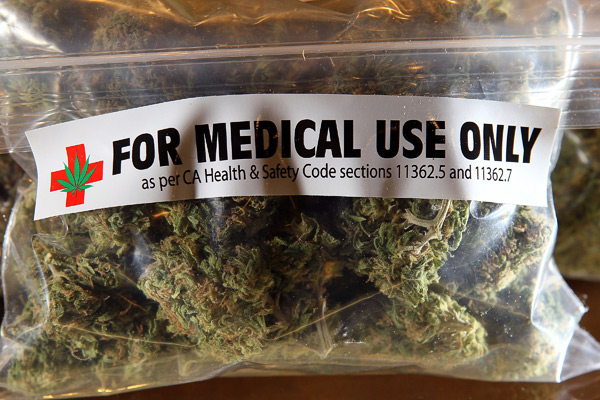 BENEFITS OF MARIJUANA
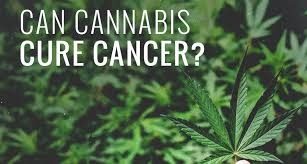 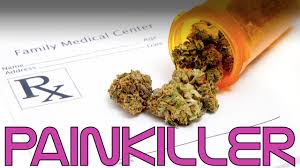 (marijuana kills cancer, 2016)
(marijuana eases pain, 2016)
STOPS THE SPREAD OF CANCER
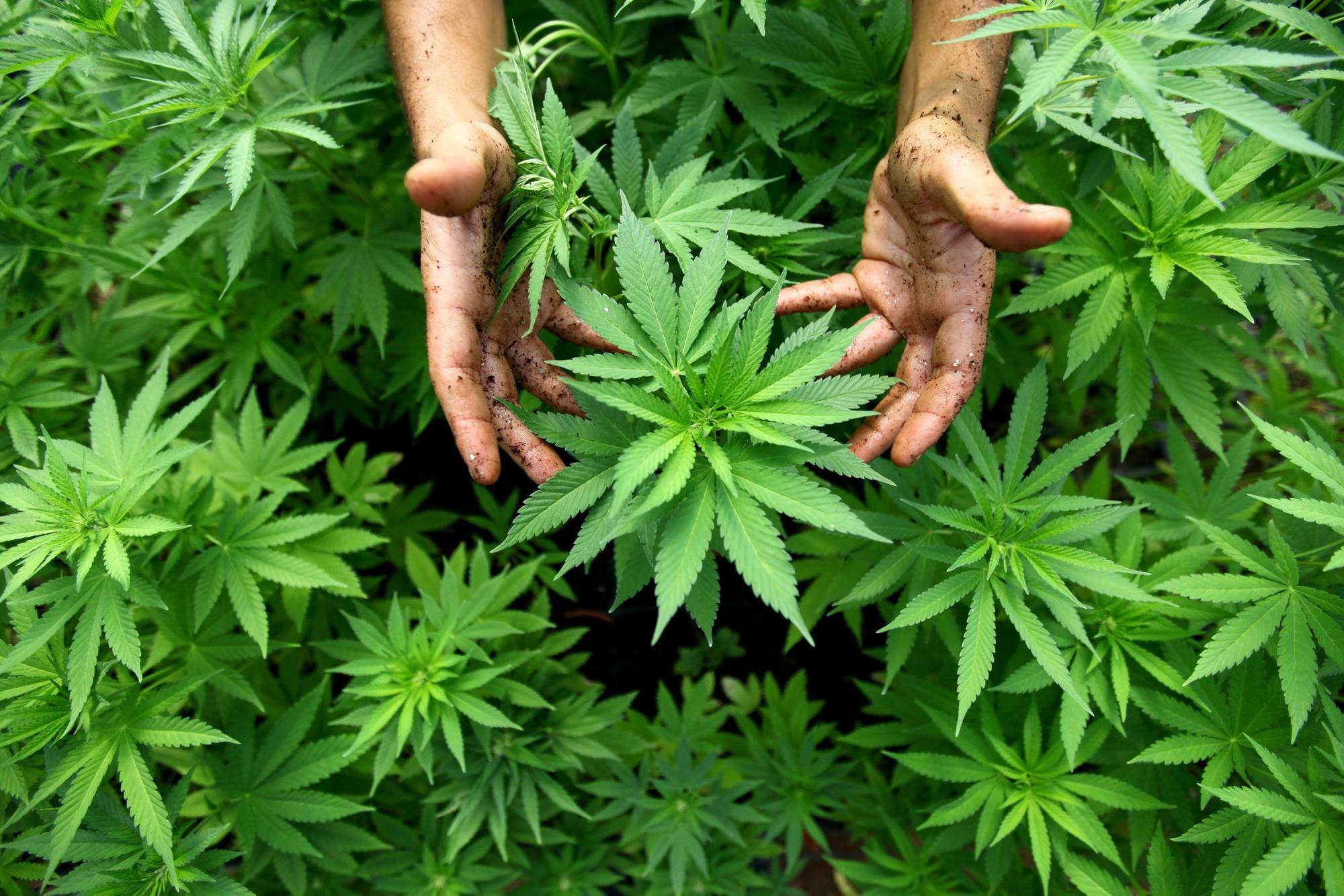 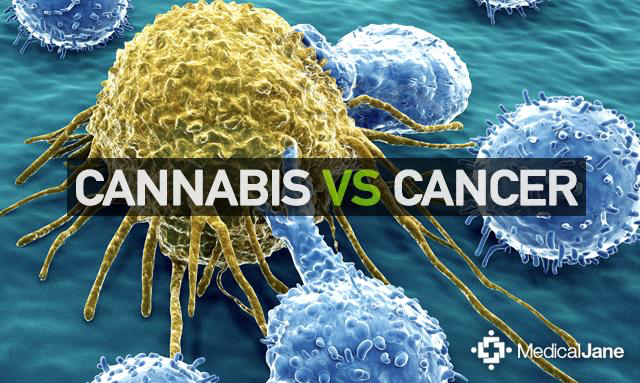 AUTOPHAGY
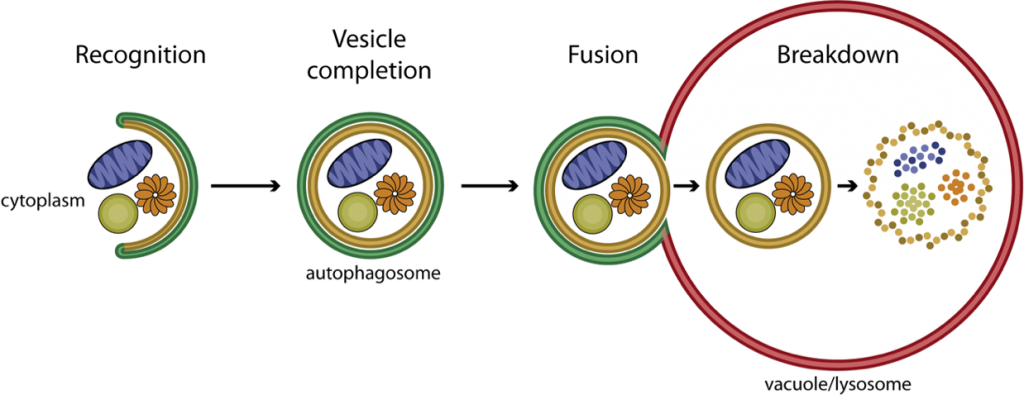 (Autophagy, 2016)
MARIJUANA EASES PAIN
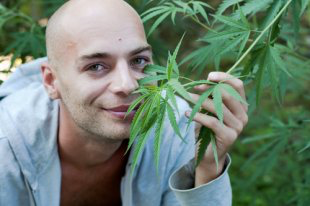 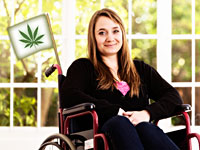 (Marijuana Patients, 2016)
(Marijuana Patients, 2016)
Just 3 puffs a day of cannabis will help patients with chronic nerve pain
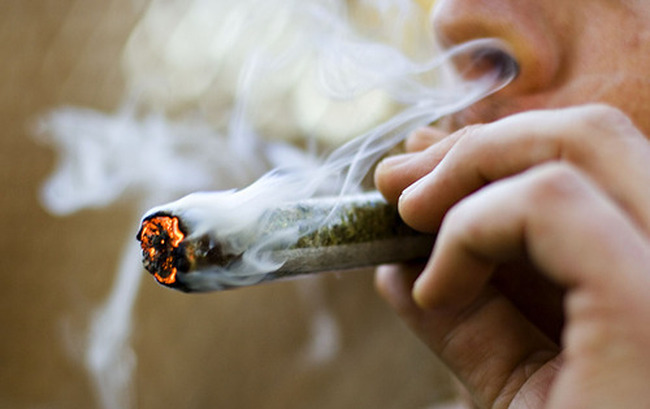 Less pain 
Better sleep
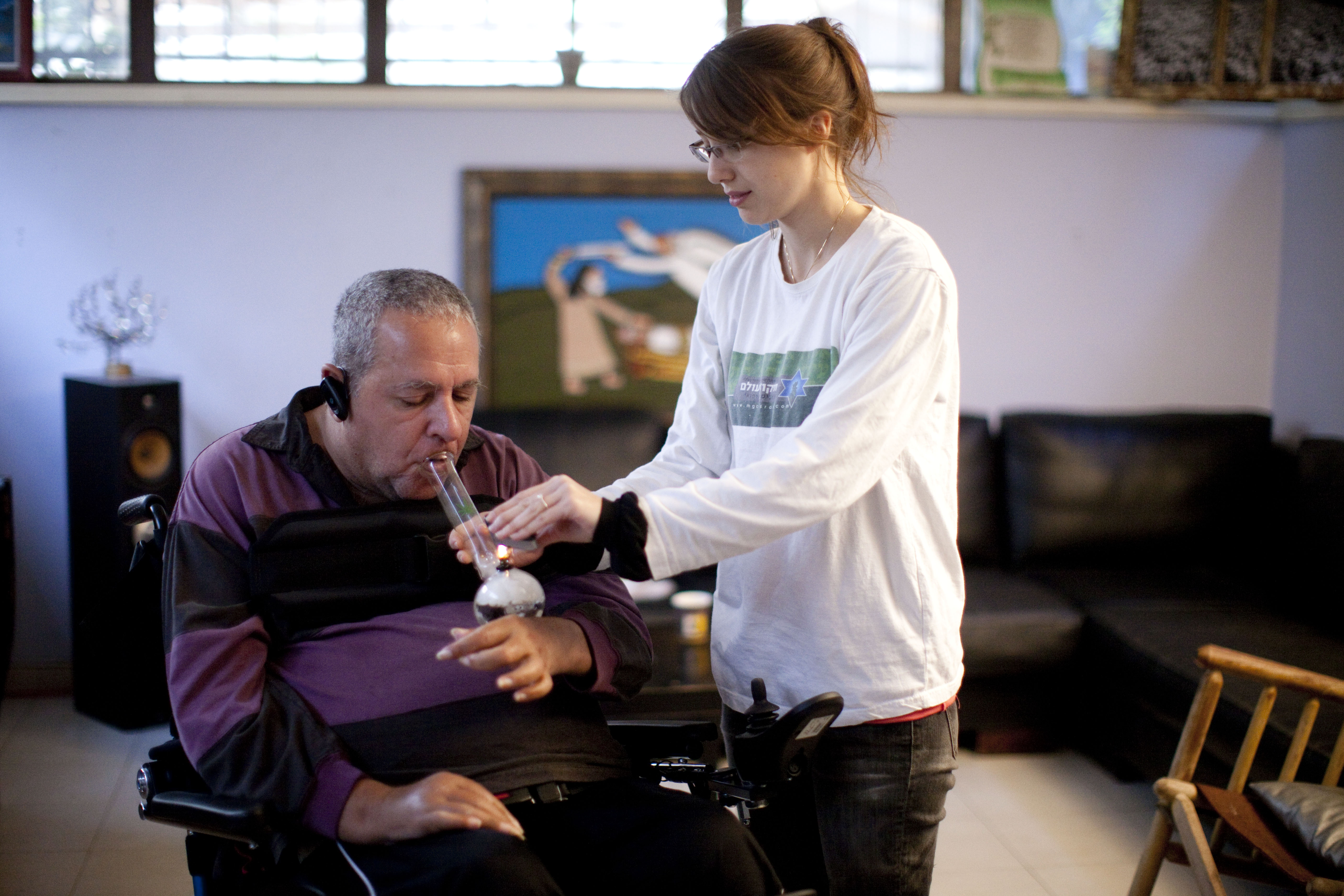 5 Days
of smoking the highest dose
10% to 15% of patients attending a chronic pain clinic use cannabis as part of there pain control
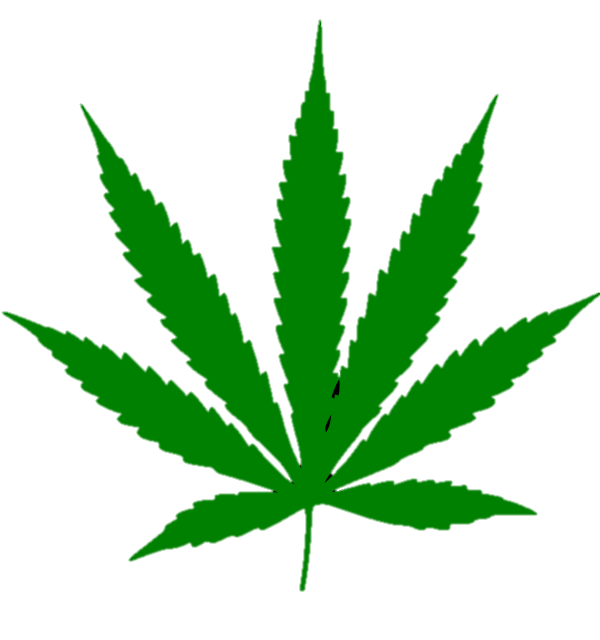 Pain decreased by more than half it was before
9.4%
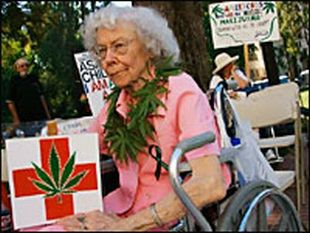 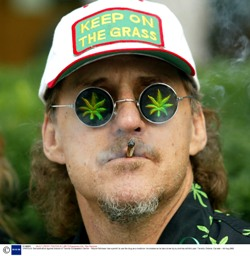 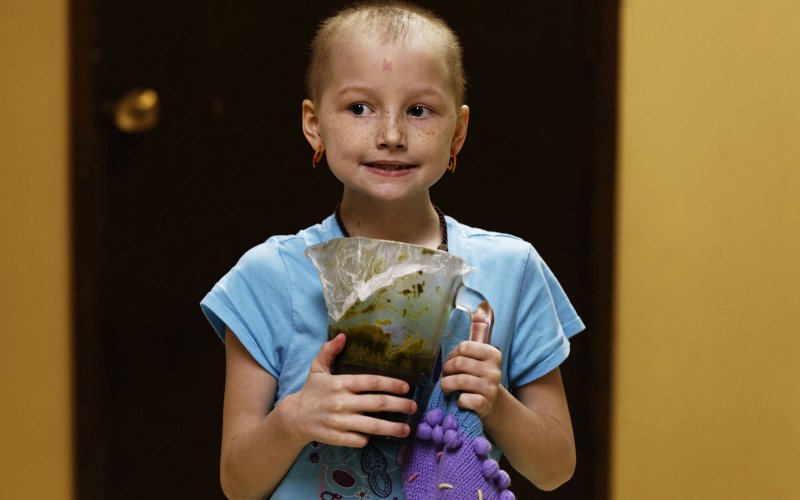 NEGATIVES OF MARIJUANA
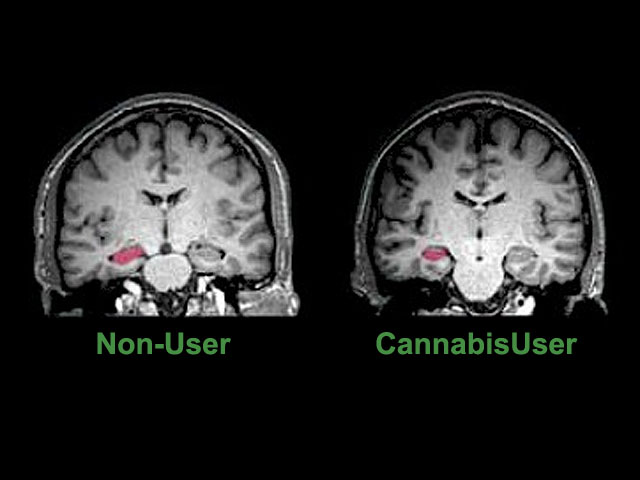 (Brain Affects Marijuana, 2016)
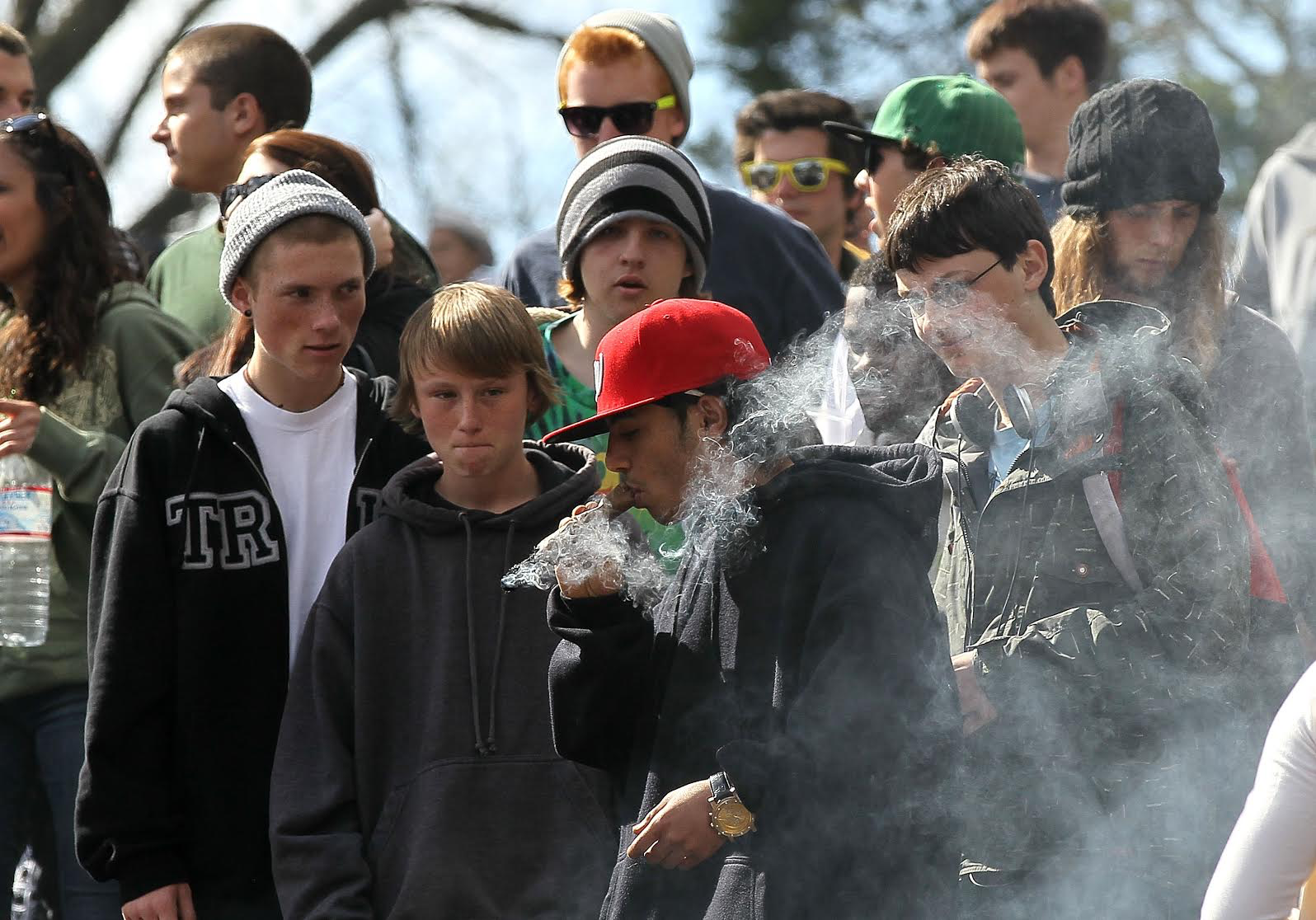 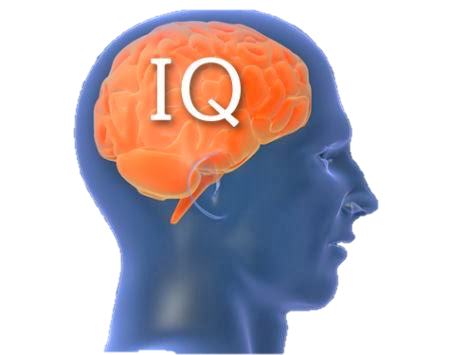 - 8
(Young teenagers smoking weed, 2016)
Brain Development
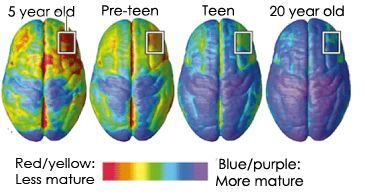 (Brain maturing, 2016)
What is the SOLUTION?
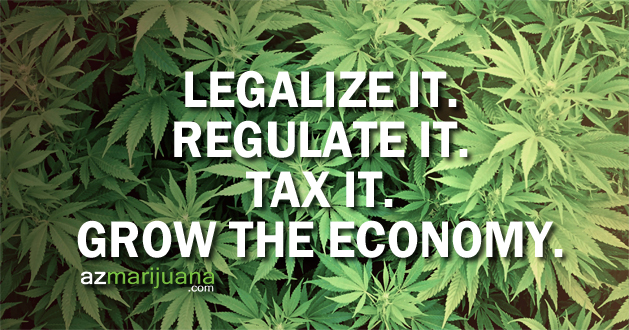 Conclusion
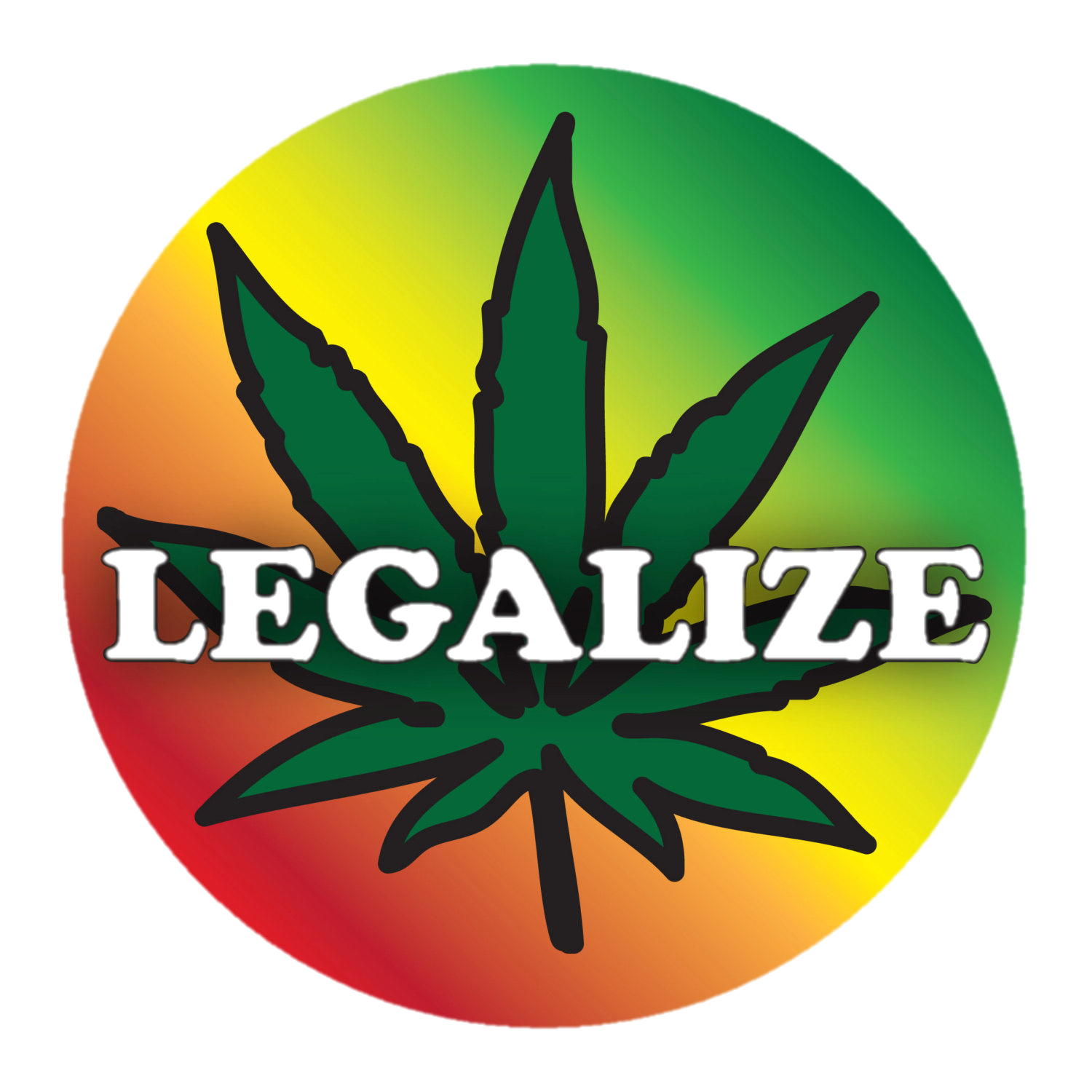 References
BROSIOUS. (2016, March 28). Florida extends medical marijuana to terminally ill patients. 	Retrieved April 22, 2016, from http://extract.suntimes.com/news/	10/153/17938/	florida-extends-medical-marijuana-to-terminally-ill-patients
Cannabis 101: THC & CBD Tweet 128Cannabis 101: THC & CBD. (n.d.). Retrieved May 10, 2016, 	from http://mychronicrelief.com/cannabis-101-thc-cbd/
Dr. Wai Liu. (2014, November 18). Marijuana Drastically Shrinks Aggressive Form Of Brain Cancer, 	New Study Finds. Retrieved May 10, 2016, from http://www.huffingtonpost.com/	2014/11/18/marijuana-brain-cancer_n_6181060.html
Marijuana Relieves Chronic Pain, Research Shows. (n.d.). Retrieved April 22, 2016, from 	http://www.webmd.com/pain-management/news/20100830/marijuana-relieves-	chronic-pain-research-show?page=2
McNamee. (n.d.). Cannabis reduces tumor growth in study. Retrieved April 22, 2016, 	from http://	www.medicalnewstoday.com/articles/279571.php
NIDA. (n.d.). Marijuana. Retrieved April 22, 2016, from https://www.drugabuse.gov/publications/	drugfacts/marijuana